«Женщина мать 
глазами художников»
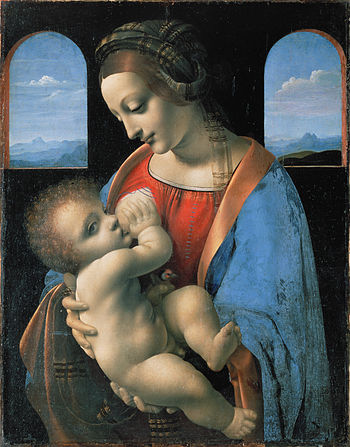 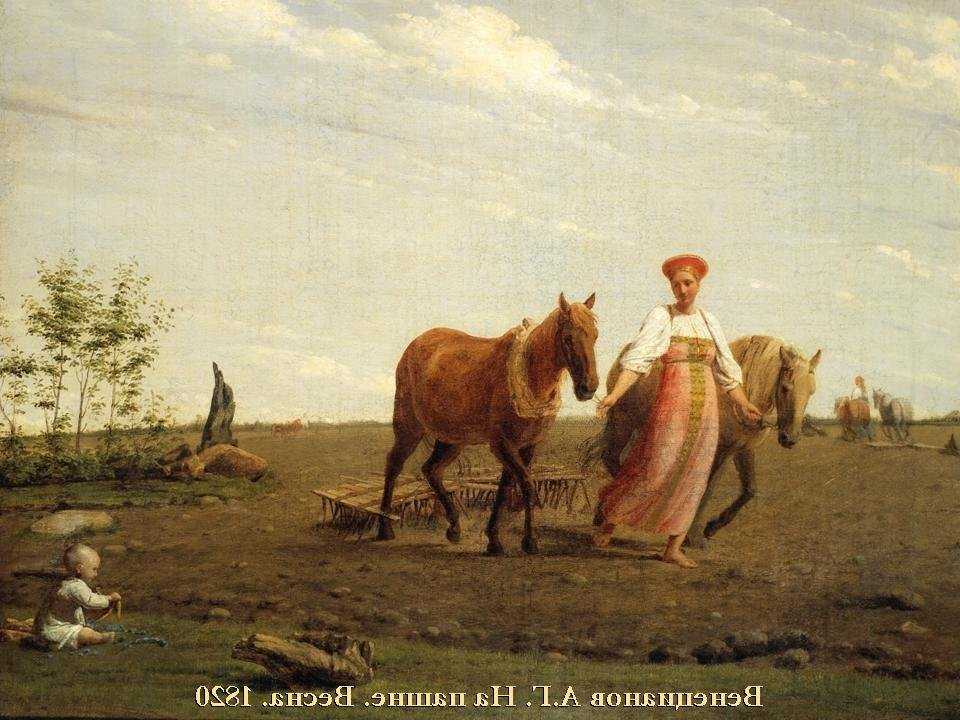 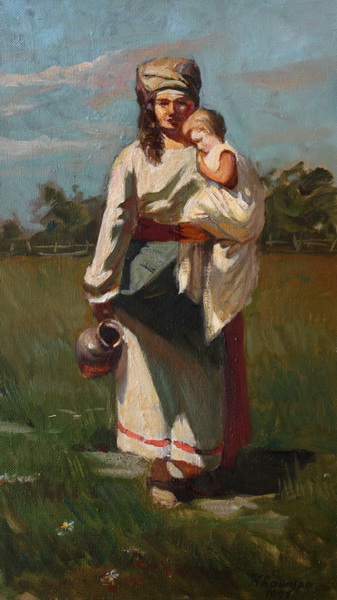 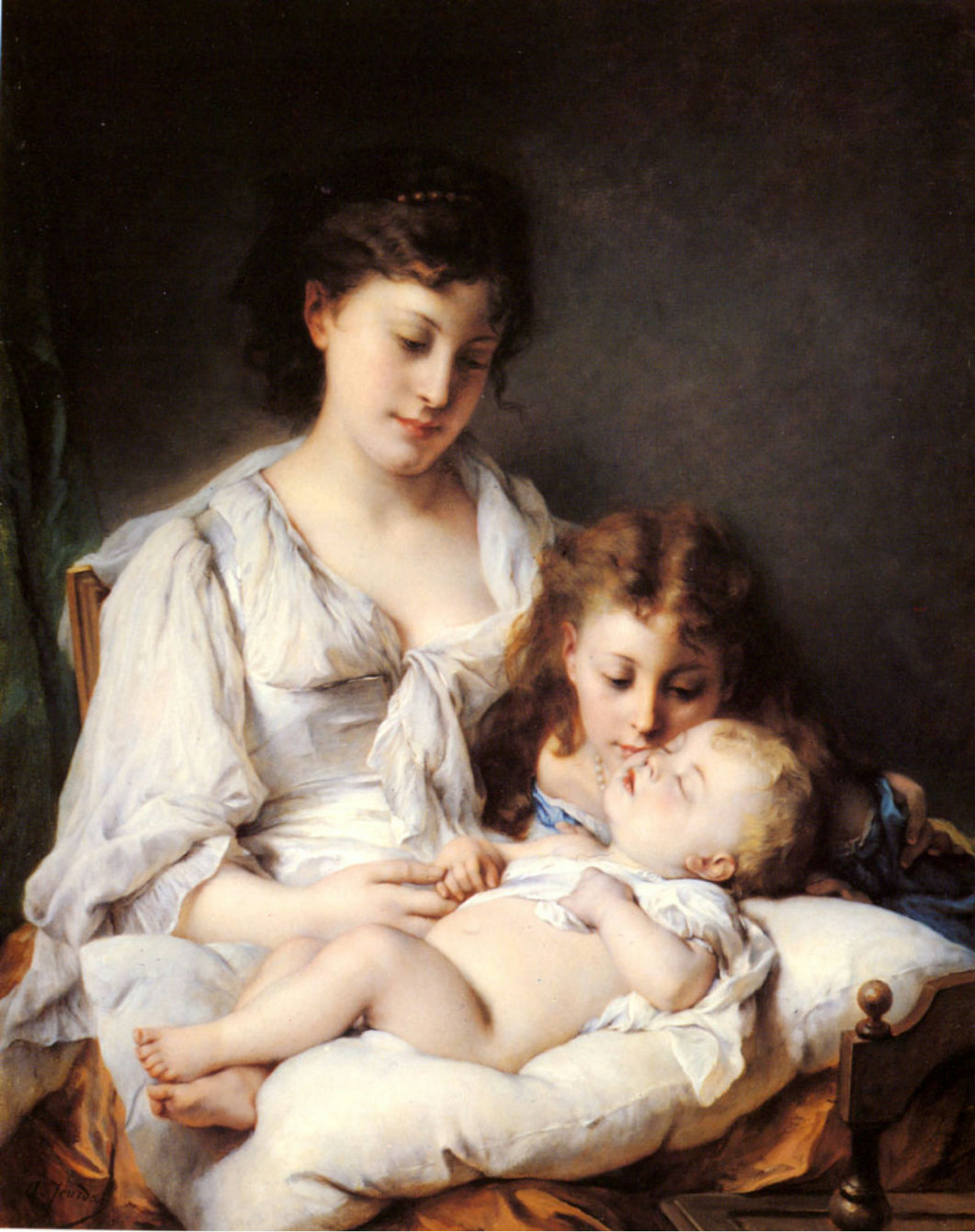